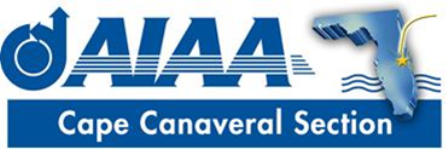 General Body Meeting
Agenda
Council Introductions
Current Membership Status
Action Item from Region
Report out from Council
Upcoming Events – Recurring & Supporting
Upcoming Events – Hosting
Funding Requests
Honors & Awards Recommendations
Idea Pipeline
3
Council Introductions
4
5
Action item from Region: Section Stoplight Chart
6
Report out from Council
7
Events – Recurring & Supporting
Recurring
Young Professionals Happy Hour – Carib Brewery (3rd Wed of each month)
Council Meeting – Zoom/In Person – 4th Thursday of the month
Supported
8/25 – James Webb Space Telescope Community Event (Storm Grove Middle School)
8/27 - FIRST Robotics Space Coast Challenge – Viera High School  
9/17 – International Coastal Cleanup – Cocoa Beach
9/21 – Brevard Educators Event - Brevard Zoo
9/22 – Florida Institute of Technology – F. Alan Dist Speaker Series: Mike Moses (Pres – Virgin Galactic)
9/22 – Space Enthusiast Symposium
9/22 – Cape Canaveral Technical Society Board Meeting
9/27 – AIAA GPS Resume and Professional Development Virtual Meeting
8
Phase: Detailed Planning
Upcoming Events – Hosting
SmallSat Education Conference 
(https://www.smallsateducation.org/)
October 29th and 30th at KSC Education Center
Dinner Event on 29th (Registration info to be sent soon)
Current Registration Number: 106
In Negotiations
Potential Sponsors
Current Sponsors
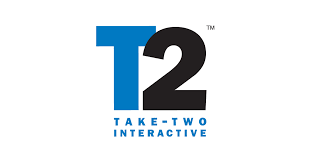 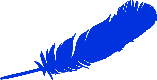 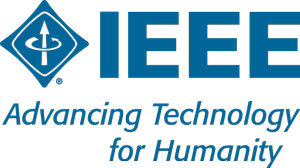 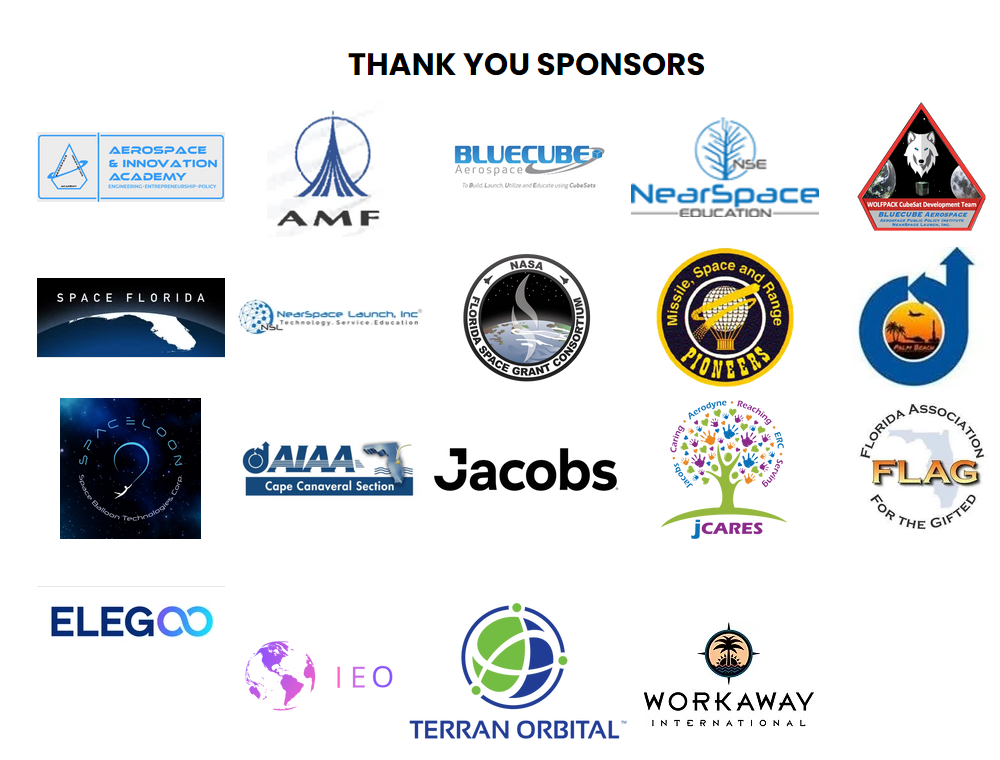 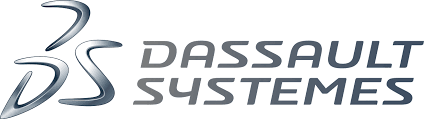 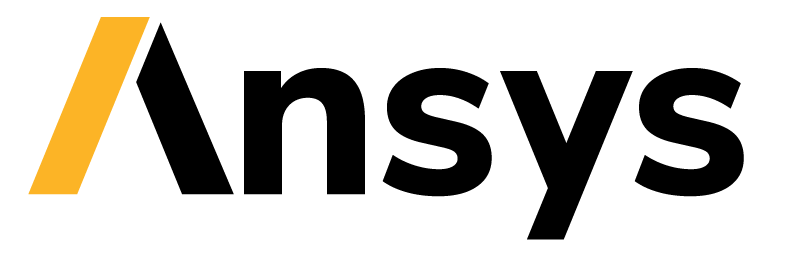 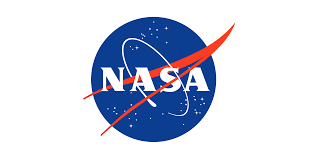 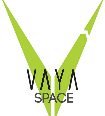 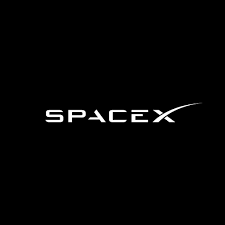 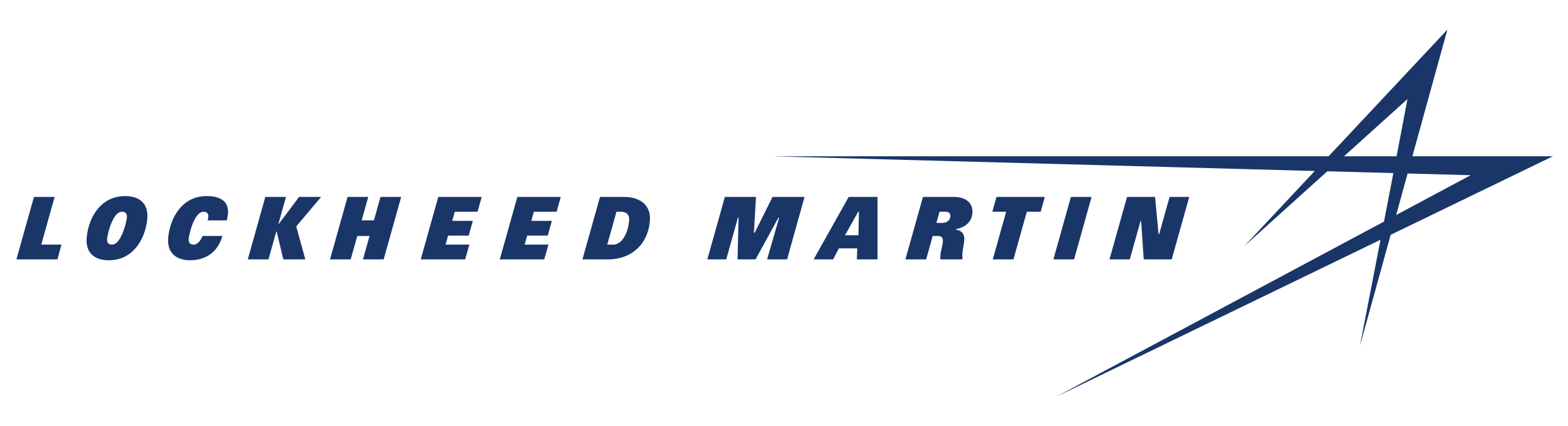 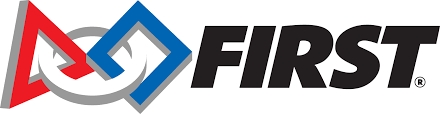 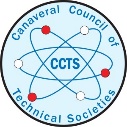 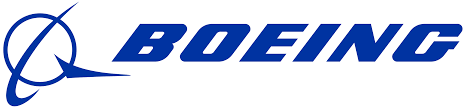 9
Phase: Detailed Planning
Upcoming Events – Hosting
SmallSat Education Conference 
(https://www.smallsateducation.org/)
POC: AIAA CC – Kevin
Current Status:
Confirmation with AMF on availability and size of event room
Website & Advertisement sent out
19 Speakers confirmed and Agenda Updated 
Dinner Event being planned, target: 180 attendance
CAT III Funding Approved!
FIT Professor agreed to support!
Help Needed:
Ideas for Exhibits for Floor
Additional Sponsors/Outreach
10
Phase: Preliminary
Upcoming Events – Hosting
Tour – Cape Canaveral SFS
Nov?
POC: Gary Dahlke
AIAA: Keith Sowell
Current Status
Planning event date and time
Historical Site Visits & Drive by of Active Sites
Sands Space History Center
AF Space and Missile Museum (to include firing rooms at 26 and 5/6)
Hangar C (large artifact repository)
LCs 14 & 34, and industrial area
Would require 30 day notice for foreign national
Weekend works best
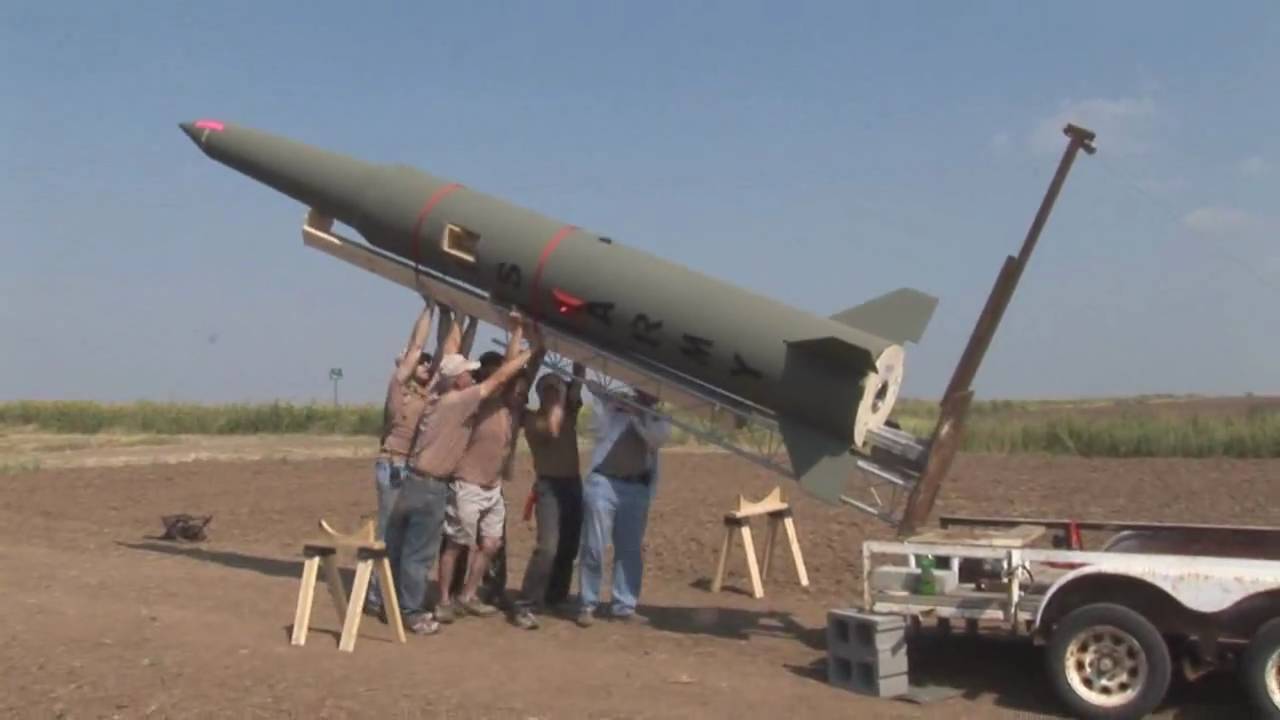 11
Phase: Brainstorming
Upcoming Events – Hosting
High Powered Rocketry
November 19th at TBD
POC: Gary Dahlke 
AIAA: Primary –Kevin, Secondary - Kineo


Current Status
Idea phase, nothing formal
Targeting 1Q2023 to meet
Coordination ongoing with FIT for venue
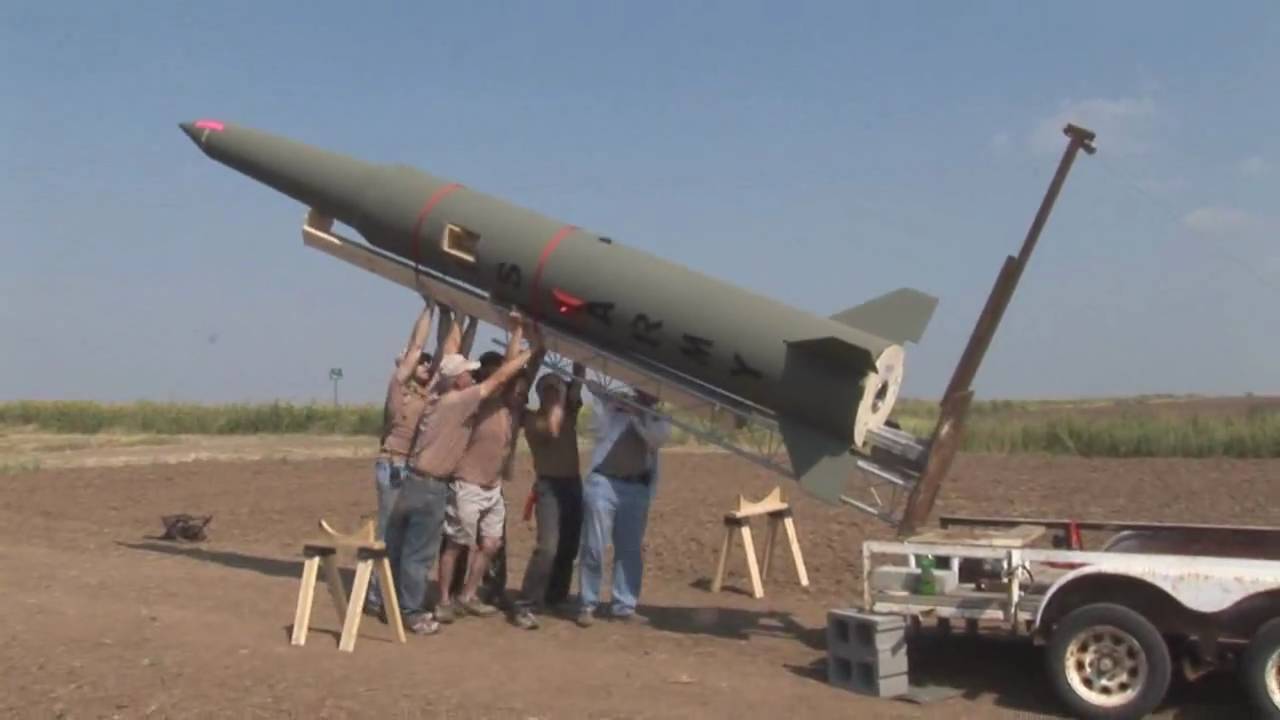 12
Funding Requests
Current Treasury Status: 

Requests:
James Webb Space Telescope Night – $75

Events:
SmallSat Education Conference Dinner Event - $300
Bus Trip – TBD
High Powered Rocketry Event - TBD
Good!
13
Honors & Awards - Recommendations
National is looking for nominees for Premier Awards

Daniel Guggenheim Medal
Distinguished Service Award
Goddard Astronautics Award
International Cooperation Award
Public Service Award
Reed Aeronautics Award
Trailblazing STEM Educator Award
14
Idea Pipeline and Open Forum
Ideas for 2022/2023

Joint Meeting with INCOSE (Systems Engineering)
Public Policy Discussion
Small Business Presentation
Scholarship Competition (our section)
Internship support?
E-Week?
Space Congress?
Project Support? RASC-AL, etc
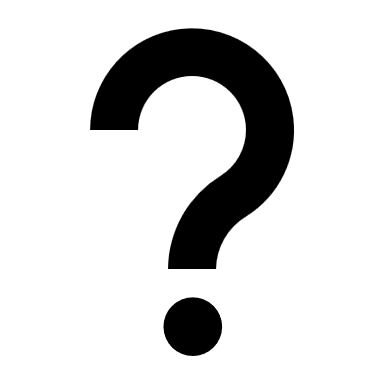 15